セルフサービスメニュー管理
株式会社アシスト
1
[Speaker Notes: 会社紹介を利用する場合は、「マーケティング・広報課」を適宜ご修正ください。]
もくじ
はじめに
アーキテクチャ
機能概要
管理者側によるカスタマイズ
InfoAssistのプロパティ
Designerのプロパティ
ユーザーによるカスタマイズ
InfoAssistオプション
Designerの操作パネル
表示シノニムの制御
© K.K. Ashisuto
2
はじめに
© K.K. Ashisuto
3
はじめに
セルフサービスの管理では、InfoAssistおよびDesignerをご利用するにあたっての環境設定のカスタマイズ方法、アプリケーションフォルダ単位で表示シノニムを制御する方法について記載しています。
本資料では、以下の各種設定をご理解いただくことを目的としています。

環境設定の種類と方法
セルフサービスメニュー設定の活用方法
表示シノニムの制御
© K.K. Ashisuto
4
アーキテクチャ
© K.K. Ashisuto
5
WebFOCUS構成図
データベース
データアクセス
ファンクション
インターフェ－ス
クライアント
データアダプタ
データフロー・アップロード
メタデータ
セルフサービス
ポータル・ページ
利用者
検索対象DB
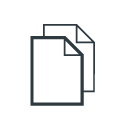 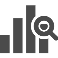 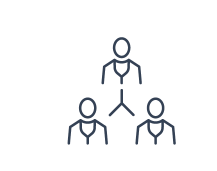 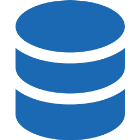 ドキュメント内分析
モバイル
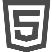 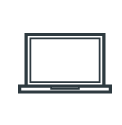 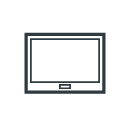 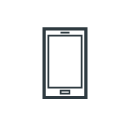 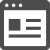 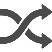 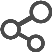 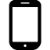 レポーティング / インサイトグラフ
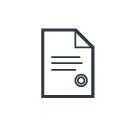 WebFOCUS
利用ログDB
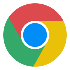 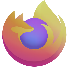 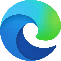 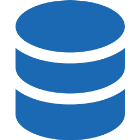 コンテンツ管理
利用ログ
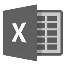 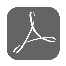 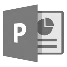 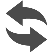 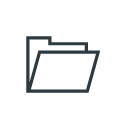 スケジュールジョブ
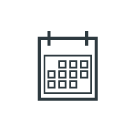 開発者・管理者
WebFOCUS
リポジトリDB
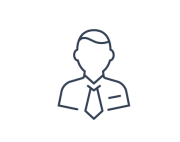 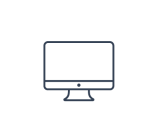 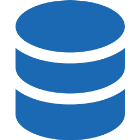 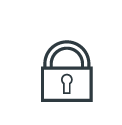 外部システム連携
アカウント・セキュリティ管理
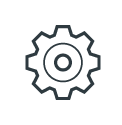 コンポーネント
ReportCaster
WebFOCUS Reporting Server
WebFOCUS Client
App Studio
© K.K. Ashisuto
6
機能概要
© K.K. Ashisuto
7
環境設定の種類と方法
管理者とユーザー自身による環境設定
セルフサービスメニューの環境設定により、主に以下の制御が可能です。
メニューの表示/非表示
メニューのデフォルト表示
データプレビュー設定

環境設定は、管理者（一括）/ユーザー（個別）各々で行うことができます。
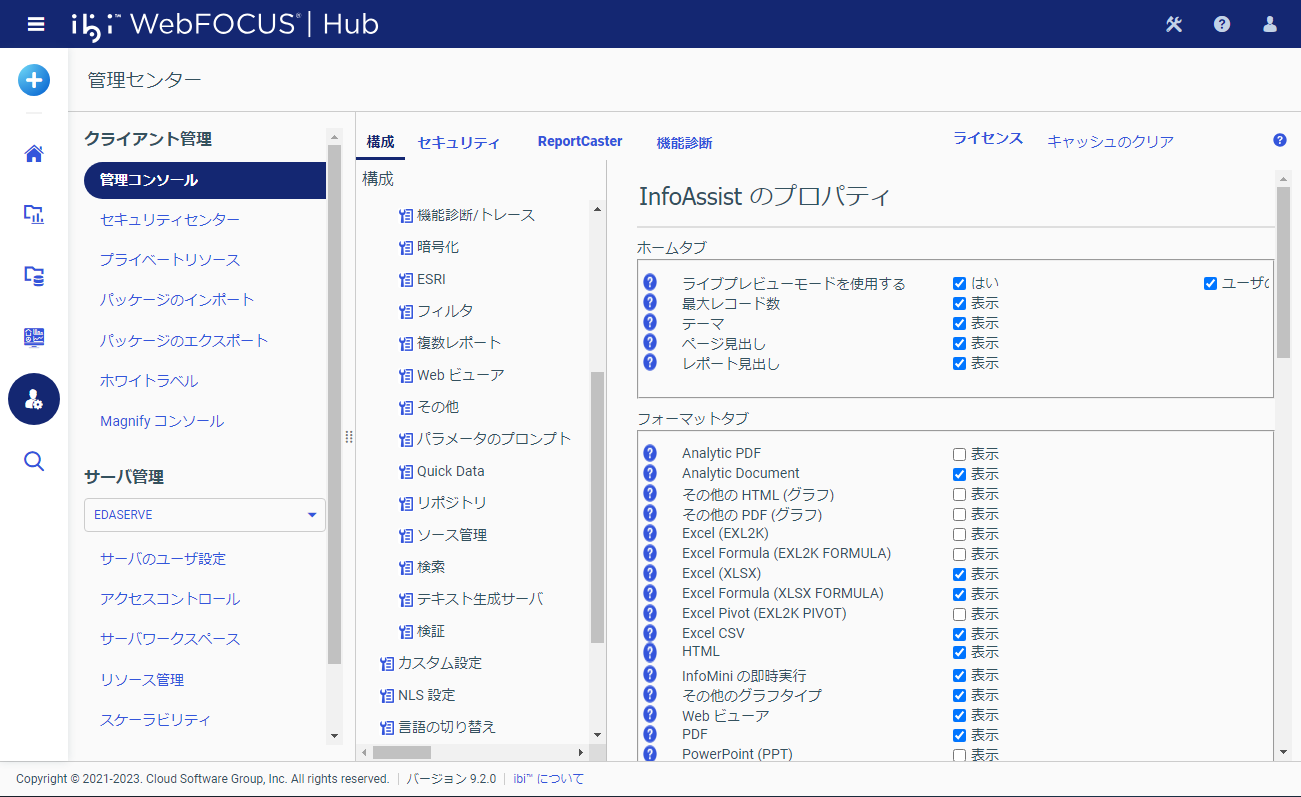 管理者によるカスタマイズ（メニュー制御）
WebFOCUS管理コンソール
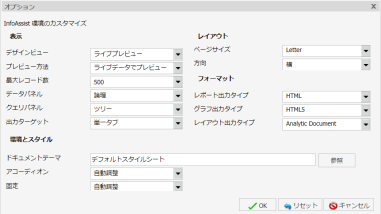 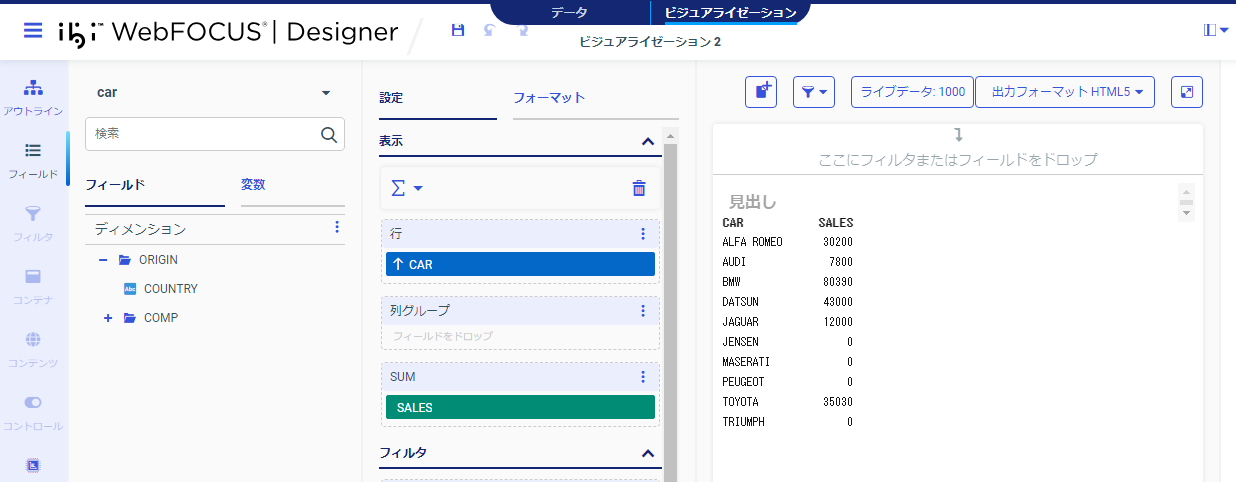 ユーザーによるカスタマイズ
Designerの操作パネル
InfoAssistオプション
© K.K. Ashisuto
8
セルフサービスメニュー設定の活用例
用途に合わせて利用しやすい形にメニューをカスタマイズ
管理者側で使わせたくない機能を一括設定
一括管理
結合（JOIN）はユーザーにやらせたくない
１
ユーザーに難しい操作はさせたくない、この機能は使わせたくない
選択できる出力形式はできる限り絞りたい
個人で使いやすいようにパーソナライズ
個別設定
２
よく利用するスタイルをデフォルトにしたい
画面の表示形式やデザイン、デフォルトの設定を自分なりにカスタマイズしたい
ユーザーが利用できるシノニムの表示制御
参照制御
できるだけ簡単な方法で表示制御をかけたい
３
公開されているシノニムが多く、ユーザーが選択しづらい
ユーザーに余計なデータを検索させたくない
© K.K. Ashisuto
9
セルフサービスメニューの管理者設定
InfoAssistのプロパティ
Designerのプロパティ
© K.K. Ashisuto
10
セルフサービスメニューの管理者設定の開き方
WebFOCUS管理コンソールへアクセス
管理者権限ユーザーでWebFOCUS Hubへログイン後[管理センター] – [管理コンソール]を　展開し、[InfoAssistのプロパティ][Designerのプロパティ]にて設定を行うことができます。
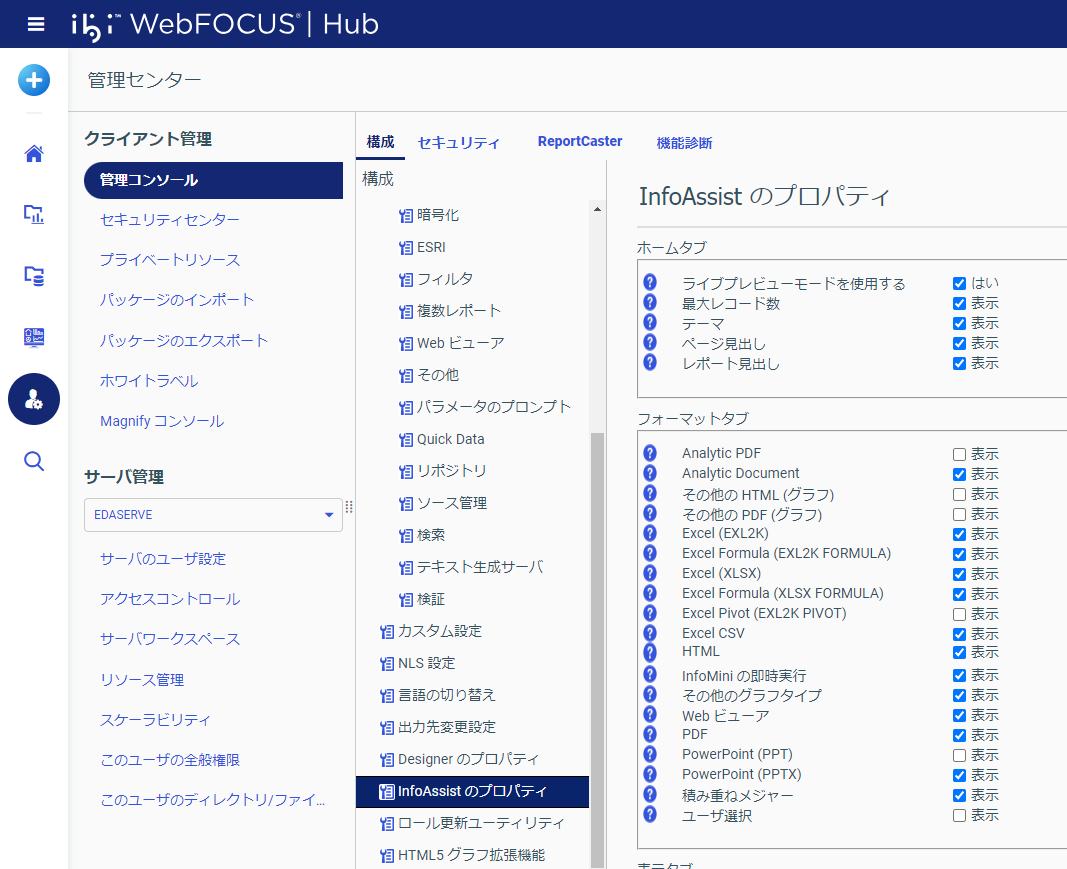 © K.K. Ashisuto
11
InfoAssistのプロパティに関する注意点
[InfoAssistのプロパティ]の一部設定項目の値はDesignerにも反映されます
InfoAssistとDesignerで個別に設定を分けることはできません。

Designerに対して有効な設定は以下のものです
フォーマットタブ
ユーザー選択を利用する場合
「ユーザー選択」は、レポート実行のタイミングでユーザー側で出力形式を選択することができます。ユーザー出力を利用する場合は、管理コンソールの [パラメータプロンプト] から
Managed Reporting の値を「常にプロンプトを表示」に設定されていることを確認してください。「デフォルト値で実行」の場合は、出力時にフォーマットの選択画面が表示されずに、HTML形式のレポートが出力されます。
Analytic Document(AHTML)
Excel(XLSX)
PDF(PDF)
PowerPoint(PPTX)
Excel CSV
ユーザー選択
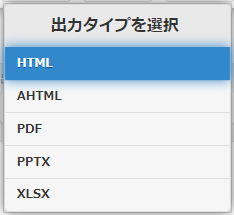 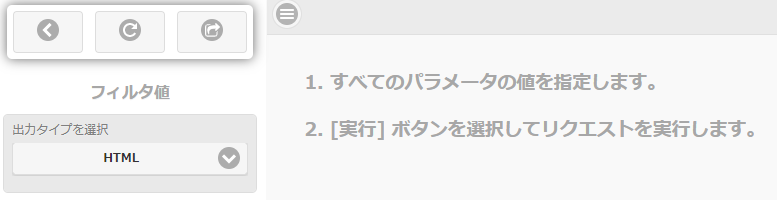 ツールオプションダイアログのデフォルト
レポート出力フォーマット（初期出力形式）
© K.K. Ashisuto
12
InfoAssistのプロパティに関する注意点
[InfoAssistのプロパティ]の一部設定項目の値はDesignerにも反映されます
InfoAssistとDesignerで個別に設定を分けることはできません。

Designerに対して有効な設定は以下のものです
フォーマットタブ
ユーザ選択を利用する場合
「ユーザ選択」は、レポート実行のタイミングでユーザー側で出力形式を選択することができます。ユーザ選択を利用する場合は、管理コンソールの [パラメータプロンプト] から
Managed Reporting の値を「常にプロンプトを表示」に設定されていることを確認してください。「デフォルト値で実行」の場合は、出力時にフォーマットの選択画面が表示されずに、HTML形式のレポートが出力されます。
Analytic Document(AHTML)
Excel(XLSX)
PDF(PDF)
PowerPoint(PPTX)
Excel CSV
ユーザ選択
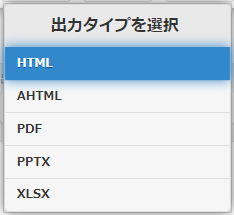 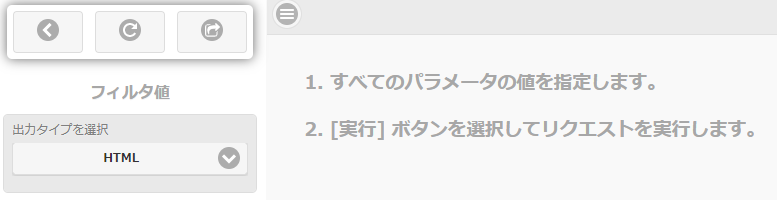 ツールオプションダイアログのデフォルト
レポート出力フォーマット（初期出力形式）
© K.K. Ashisuto
13
InfoAssistのプロパティに関する注意点
Designerと連動しない[InfoAssist のプロパティ] 項目について
項目によって、初期値より変更すると実行結果やプレビュー等の動作に影響が発生するものがあります。Designerのみをご利用の場合は連動するパラメータ以外は初期値でご利用ください。例：
グラフ出力フォーマットをHTML5からHTMLに変更するとグラフが表示されなくなる
オートドリルダウンを無効にした際に、GUI上は設定可能だが実行結果としては無効となる
© K.K. Ashisuto
14
InfoAssistのプロパティ – ホーム－
ホームタブ
チェックの有無で[ホーム]タブのリボンメニューの表示/非表示を設定できます。
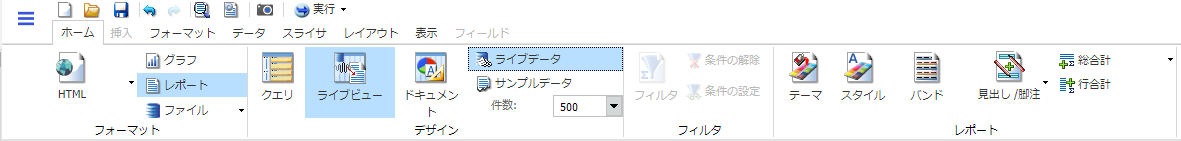 [ユーザの上書きを許可]オプションにチェックが入っている場合、ユーザーがInfoAssistの利用時に管理者が設定したデフォルト設定を変更することができます。
また、[ユーザの上書きを許可]オプションが無いメニューは、ユーザーが設定を変更することはできません。
© K.K. Ashisuto
15
InfoAssistのプロパティ – フォーマット－
フォーマットタブ①
チェックの有無で[ホーム]タブのフォーマットの表示/非表示を設定できます。
InfoAssist
Designer
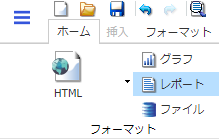 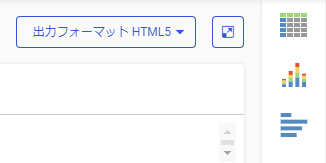 「出力フォーマット」は、InfoAssist上の[ホーム] – [フォーマット]に表示されます。
「出力フォーマット」は、Designerの
実行ボタン隣に表示されます。
© K.K. Ashisuto
16
InfoAssistのプロパティ – フォーマット－
フォーマットタブ②
チェックの有無で[ホーム]タブのフォーマットの表示/非表示を設定できます。
【ユーザ選択】
[ユーザ] 形式を選択した場合 オートプロンプトが表示され実行したレポートやグラフを表示する出力フォーマットを選択できます。
例
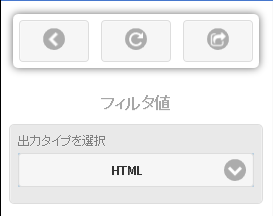 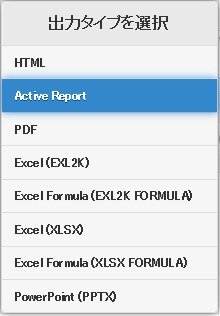 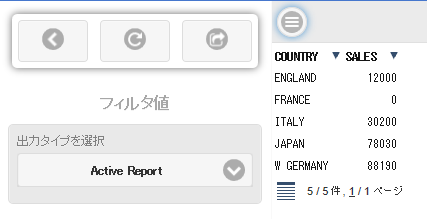 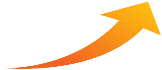 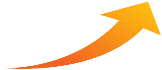 © K.K. Ashisuto
17
InfoAssistのプロパティ – フォーマット－
ツールオプションダイアログのデフォルト
出力タイプごとのデフォルトフォーマットを設定できます。
WebFOCUS Hub
InfoAssist
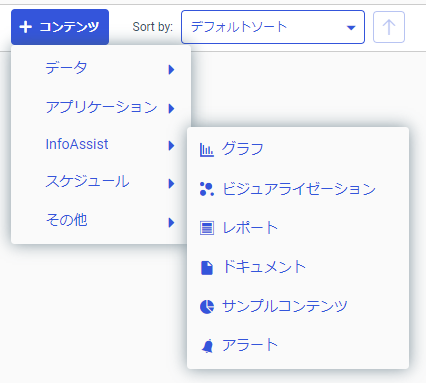 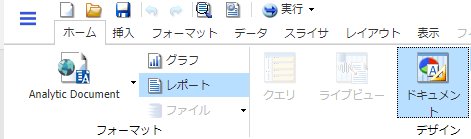 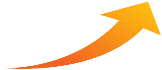 「グラフ」「レポート」「ドキュメント」はInfoAssist起動後にも切り替えることが可能です。
ただし、一度ドキュメント出力に切り替えると「クエリ」「ライブビュー」への変更は不可能になります。
© K.K. Ashisuto
18
TIPS : InfoAssistの出力タイプ別の対応フォーマット
※「Excel (EXL2K) 」「Excel Formula (EXL２K FORMULA) 」「Excel PIVOT (EXL2K PIVOT) 」は利用しません。
© K.K. Ashisuto
19
TIPS : Designerの出力タイプ別の対応フォーマット
Designerの操作状態によって、ユーザーが選択可能なフォーマットが変わります
コンテンツ単体を操作しているとき
レポートやグラフの出力時、対応する出力形式を選択可能です。
複数コンテンツを操作しているとき（ページ内コンテナを操作している状態）
コンテナを使い複数のコンテンツを一つのページに配置する場合、出力形式はインタラクティブ形式として自動的に固定されます。
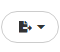 ※
ページ上のエクスポートボタンから、PDFやイメージファイルの出力が可能です。
© K.K. Ashisuto
20
TIPS : コンテンツ操作状態の見分け方
コンテンツ単体を操作しているとき
アウトライン上段が「コンテンツ」の状態です。





複数コンテンツを操作しているとき
アウトライン上段が「ビジュアライゼーション」の状態です。
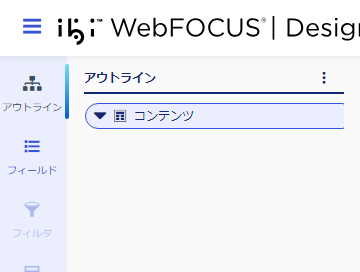 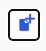 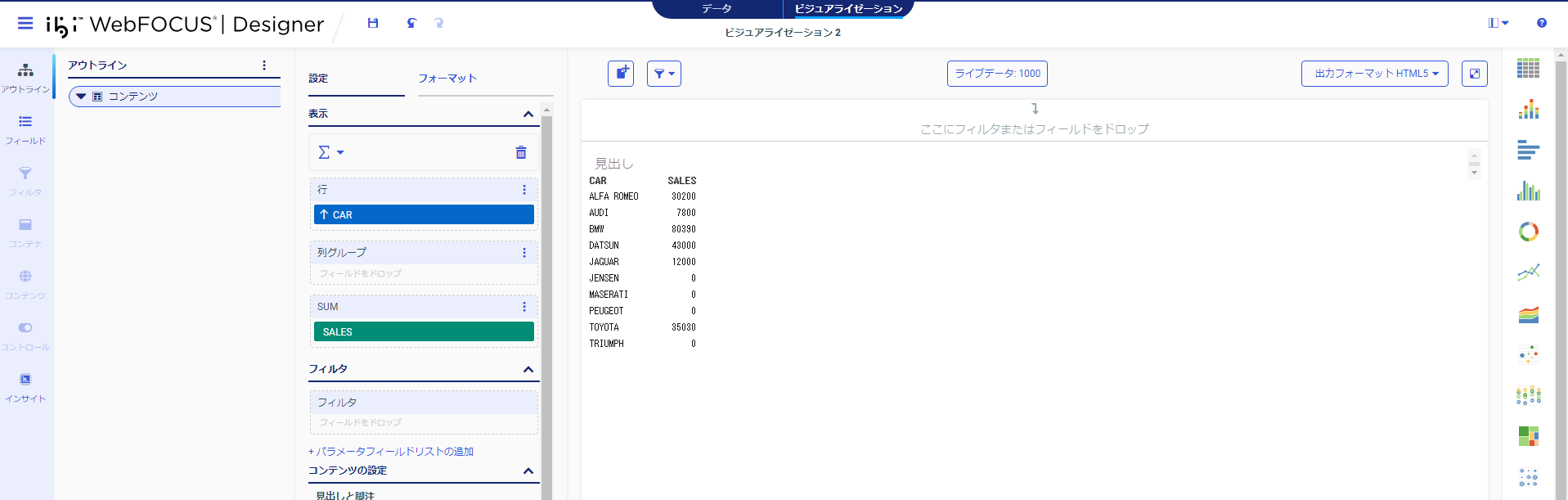 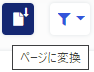 ※ページに変換することで複数コンテンツの操作状態に切り替えることができます。
ただし、複数から単体にはできないため、コンテンツを開きなおす必要があります。
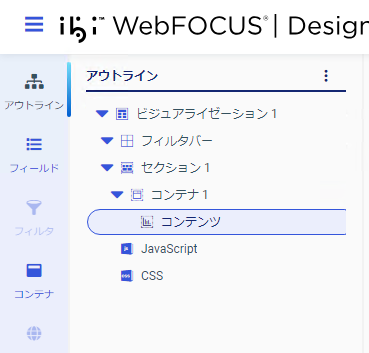 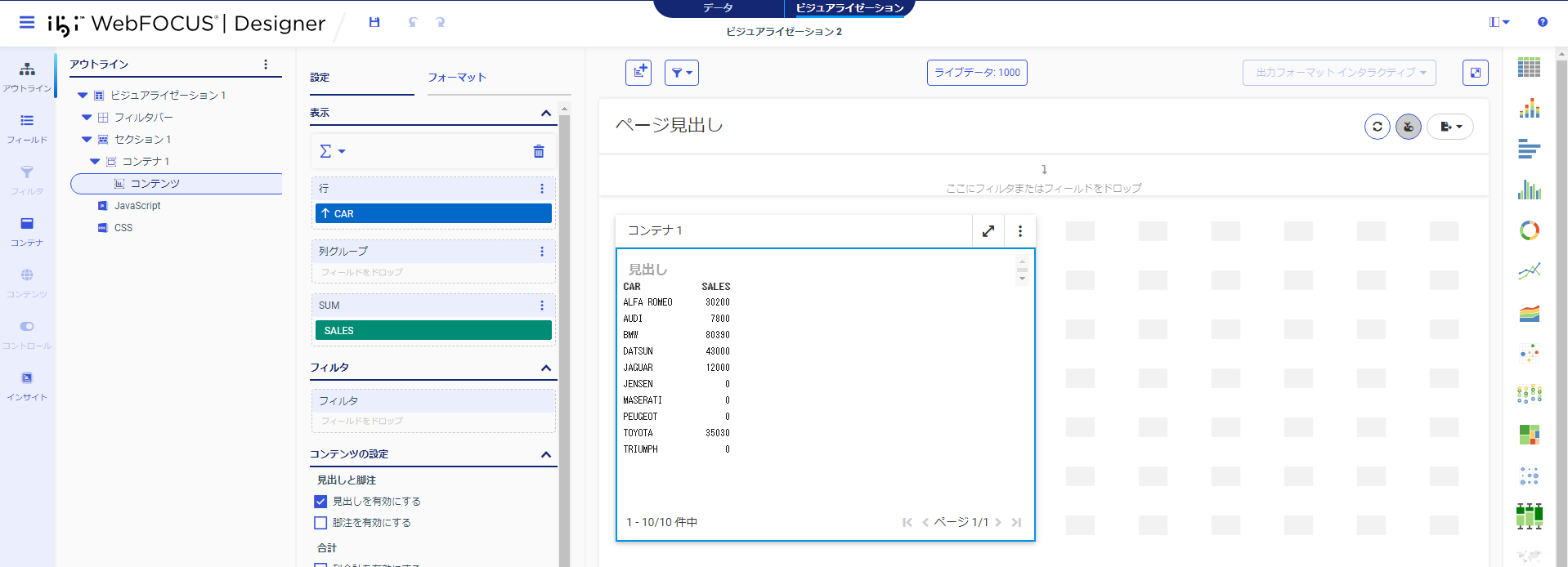 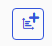 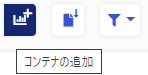 © K.K. Ashisuto
21
InfoAssistのプロパティ – フォーマット－
フォーマットタブ（レポート出力）
チェックの有無で[フォーマット]タブのリボンメニューの表示/非表示を設定できます。
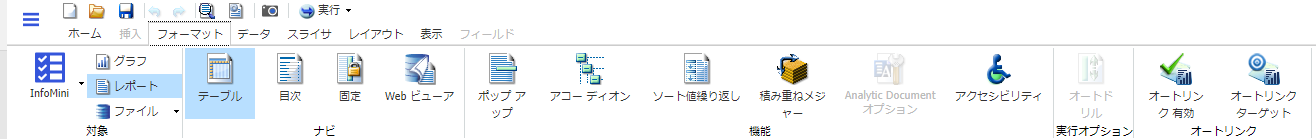 © K.K. Ashisuto
22
InfoAssistのプロパティ – フォーマット－
フォーマットタブ（グラフ出力）
チェックの有無で[フォーマット]タブのリボンメニューの表示/非表示を設定できます。
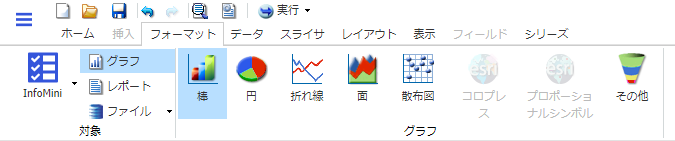 © K.K. Ashisuto
23
InfoAssistのプロパティ – 表示－
表示タブ①
チェックの有無で[表示]タブのリボンメニューの表示/非表示を設定できます。
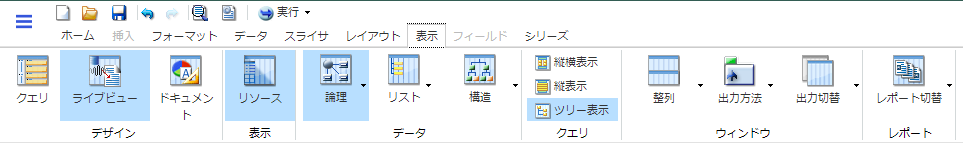 論理
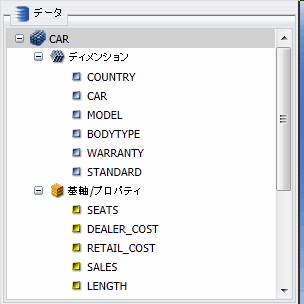 リスト
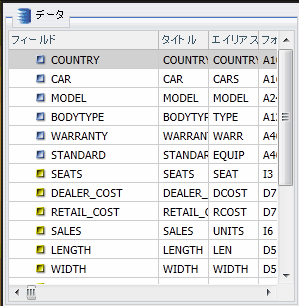 構造
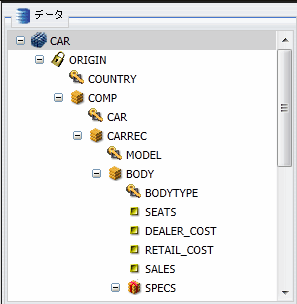 © K.K. Ashisuto
24
InfoAssistのプロパティ – 表示－
表示タブ②
チェックの有無で[表示]タブのリボンメニューの表示/非表示を設定できます。
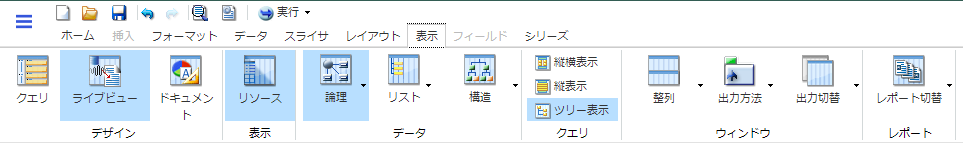 ツリー
縦横
縦
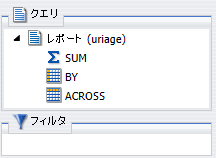 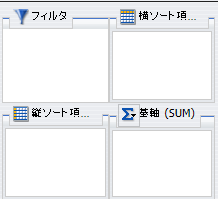 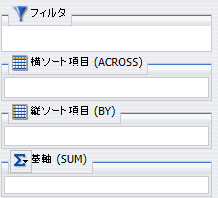 ※「縦横」表示は利用できません。
© K.K. Ashisuto
25
InfoAssistのプロパティ – ツールオプション－
ツールオプションダイアログのデフォルト①
各種デフォルト設定を切り替えることができます。
© K.K. Ashisuto
26
InfoAssistのプロパティ – ツールオプション－
ツールオプションダイアログのデフォルト②
各種デフォルト設定を切り替えることができます。
© K.K. Ashisuto
27
InfoAssistのプロパティ – ファイルオプション－
ファイルオプション
ファイル出力時に選択可能なフォーマットを設定することができます。
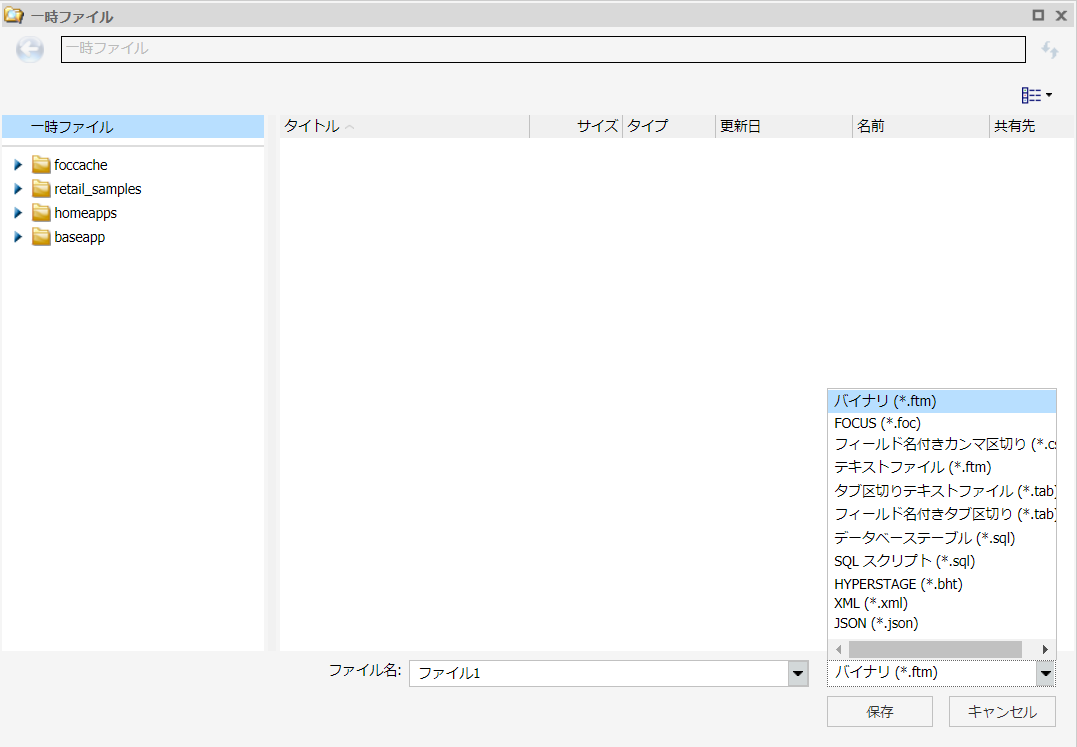 © K.K. Ashisuto
28
InfoAssistのプロパティ – グラフ/オートドリルダウン－
グラフタイプ
マップグラフでのLeafletマップの利用有無を設定することができます。




オートドリルダウン
オートドリルダウンのデフォルト設定を切り替えることができます。
© K.K. Ashisuto
29
InfoAssistのプロパティ – その他 －
その他
各種デフォルト設定を切り替えることができます。
© K.K. Ashisuto
30
Desingerのプロパティ
データプレビュー方法
プレビューエリアに表示されるデータの内容について設定ができます。（択一）





最大レコード数
© K.K. Ashisuto
31
Desingerのプロパティ
制限の適用
ライブデータを使用する場合、最大レコード数を取得後の集計済みデータに適用するか、ソースでデータソース内のレコードに適用するかを指定します。
© K.K. Ashisuto
32
ユーザーによるカスタマイズ
InfoAssistオプション
Designerの設定パネル
© K.K. Ashisuto
33
ユーザー設定画面の起動
InfoAssistオプションの起動
InfoAssist左上のハンバーガーメニューを開き [オプション]から起動することができます。
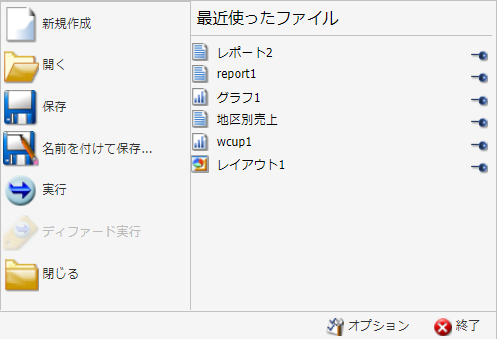 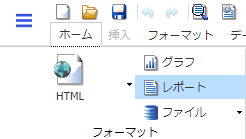 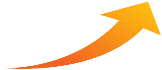 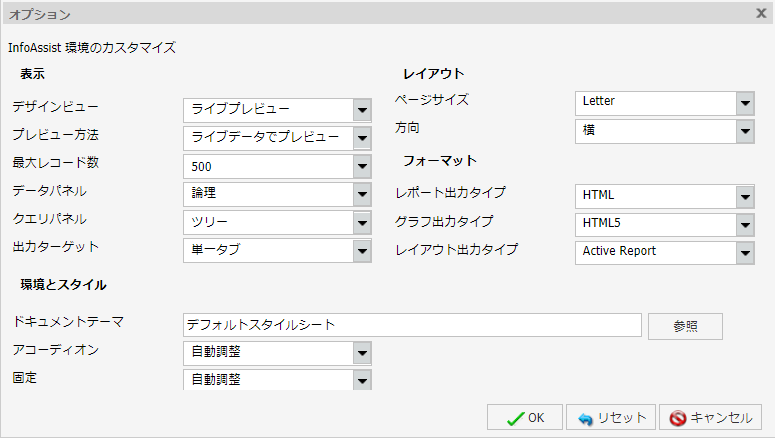 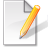 <設定の反映のタイミング>

[オプション]の設定はユーザーごとに設定が保存されます。
InfoAssistの再起動時、または[新規作成]の実行時に変更が反映されます。
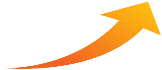 © K.K. Ashisuto
34
InfoAssistオプション – 表示 －
表示①
表示に関する各種設定をユーザーが設定することができます
管理者側のInfoAssistのプロパティから[ユーザの上書きを許可]オプションにチェックがない場合は InfoAssistオプション（ユーザー用）では本項目の変更はできません。
© K.K. Ashisuto
35
InfoAssistオプション – 表示 －
表示②
表示に関する各種設定をユーザーが設定することができます
論理
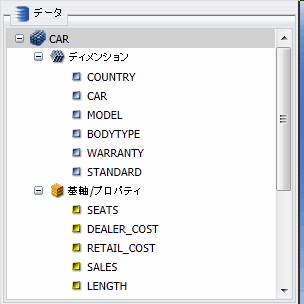 リスト
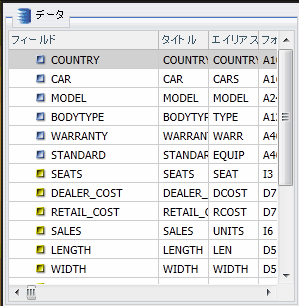 構造
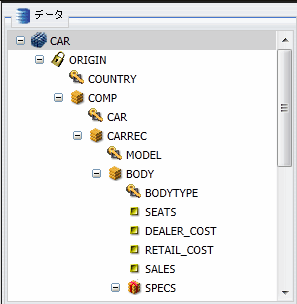 ツリー
縦横
縦
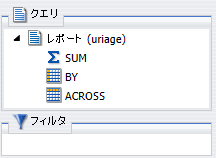 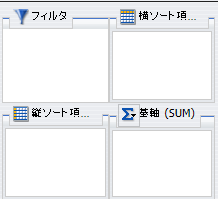 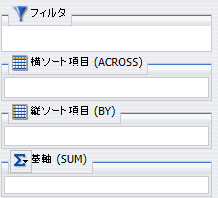 © K.K. Ashisuto
36
InfoAssistオプション – レイアウト －
レイアウト
レイアウトに関する各種設定をユーザーが設定することができます。
© K.K. Ashisuto
37
InfoAssistオプション – フォーマット －
フォーマット
フォーマットに関する各種設定をユーザーが設定することができます。
※ フォーマットタブ（P13,14）でチェックした出力タイプから選択可能です。
© K.K. Ashisuto
38
InfoAssistオプション – 環境とスタイル －
環境とスタイル
環境とスタイルに関する各種設定をユーザーが設定することができます。
© K.K. Ashisuto
39
Designerの操作パネル
[Designerのプロパティ]の設定項目
Designerの操作画面より設定変更が可能です。
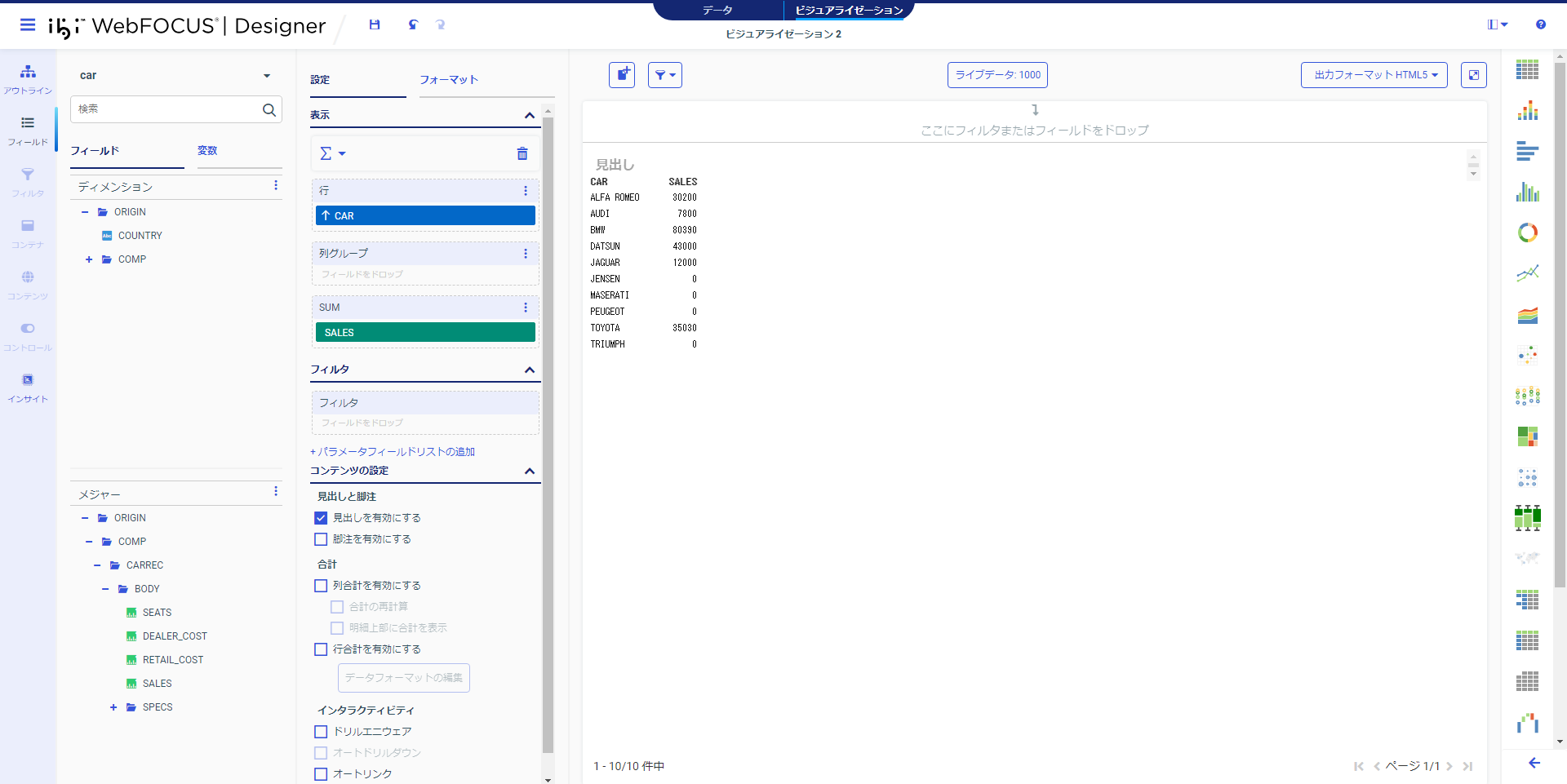 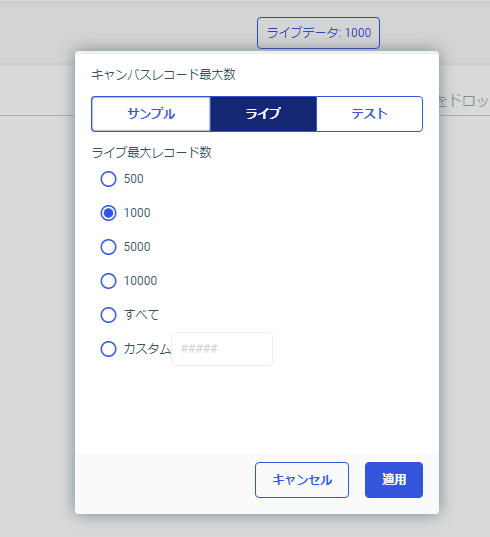 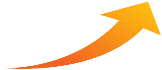 © K.K. Ashisuto
40
表示シノニムの制御
© K.K. Ashisuto
41
表示シノニムの制御
ユーザーに提供するシノニムの制御
デフォルト状態では、ユーザーは割り当てられているすべてのアプリケーションパス内のシノニムを使用（セルフサービス機能起動時に選択）することができます。
フォルダ内で使用可能なシノニムを制限したい場合は、セルフサービス機能起動時のシノニム選択画面で参照可能なアプリケーションフォルダを予め設定します。
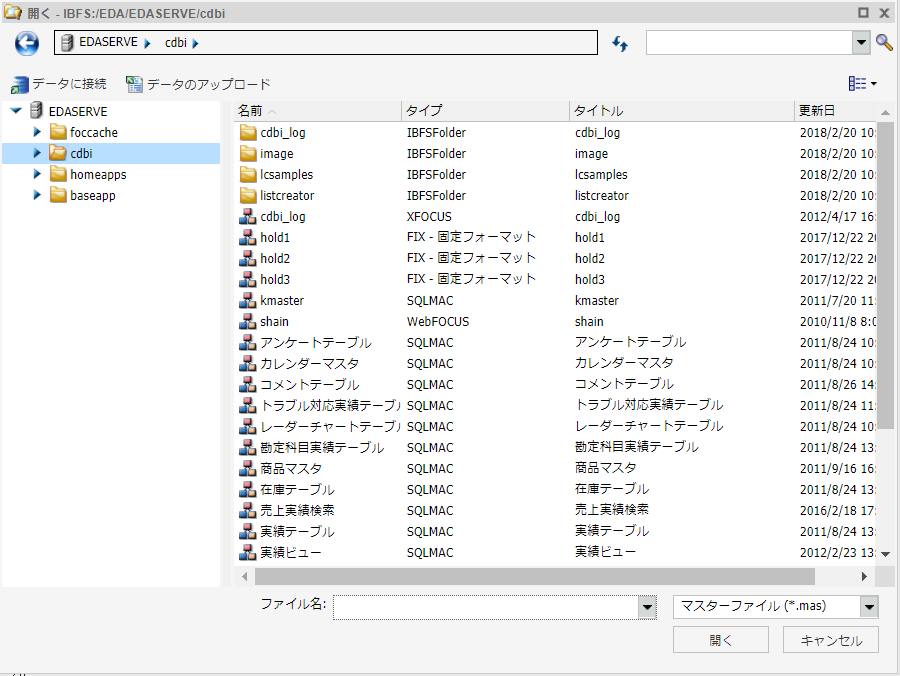 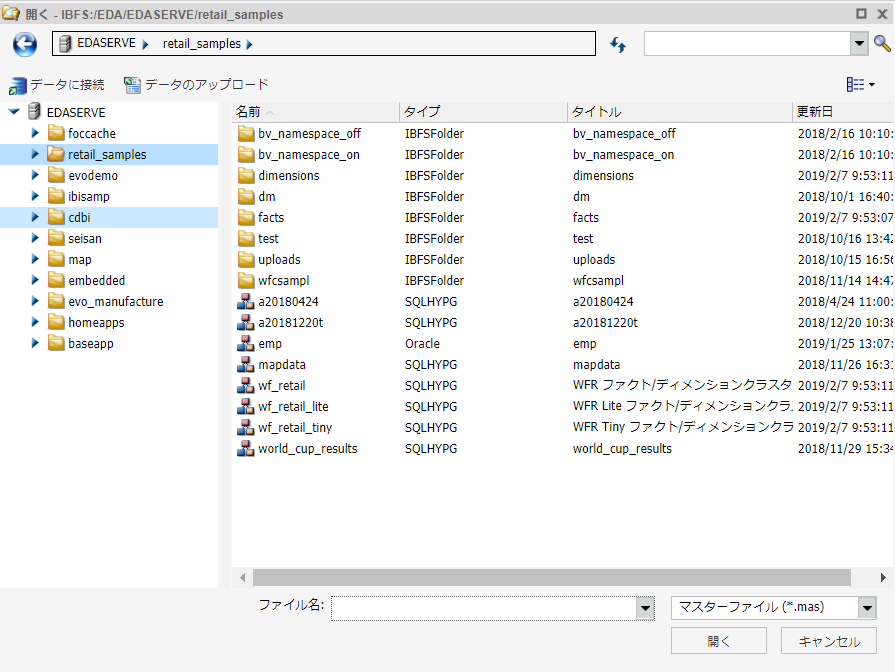 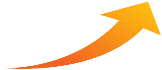 本設定を行うとInfoAssist、Designerの両方に制御が行われます。
© K.K. Ashisuto
42
設定方法
フォルダのプロパティ
WebFOCUS Hubに管理者権限でログイン後、対象のフォルダを右クリックし[プロパティ]を選択しフォルダのプロパティを起動します。
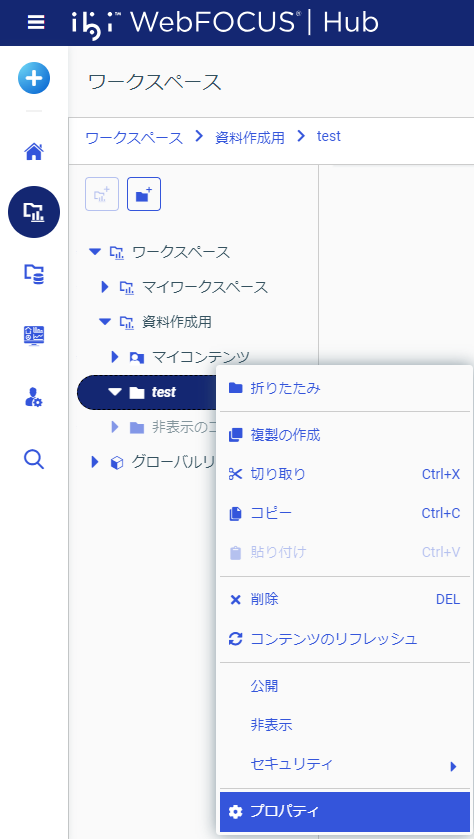 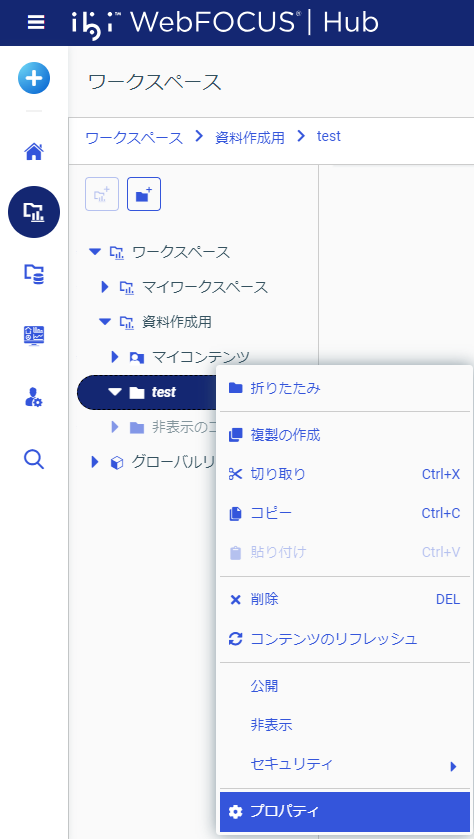 © K.K. Ashisuto
43
設定方法
アプリケーションパスの割り当て
[サーバ]タブから「アプリケーションパスの割り当て」にチェックを入れ、ユーザーに提供するシノニムが保存されているアプリケーションフォルダにチェックを入れ[保存]します。
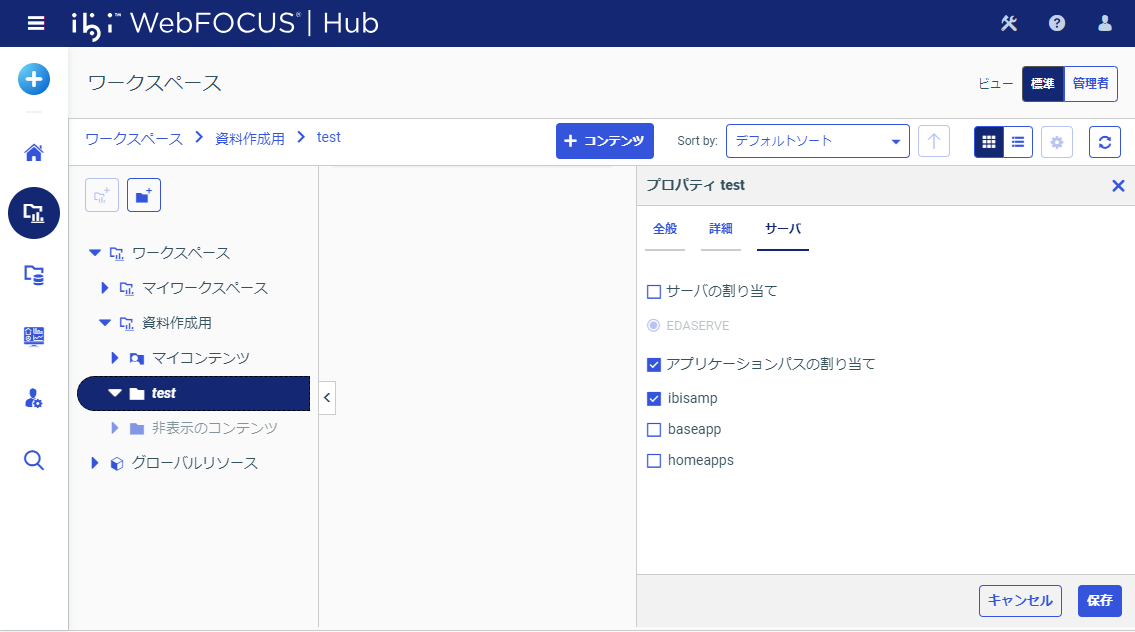 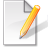 階層の上下関係にあるフォルダについて

設定はより上位のフォルダのものを継承しますが、下位のフォルダを選択し単体で変更することが可能です。
© K.K. Ashisuto
44
動作イメージ
動作確認
設定後セルフサービス機能を起動すると、シノニム選択時のアプリケーションフォルダが設定したフォルダのみに絞り込まれ表示されていることが確認できます。
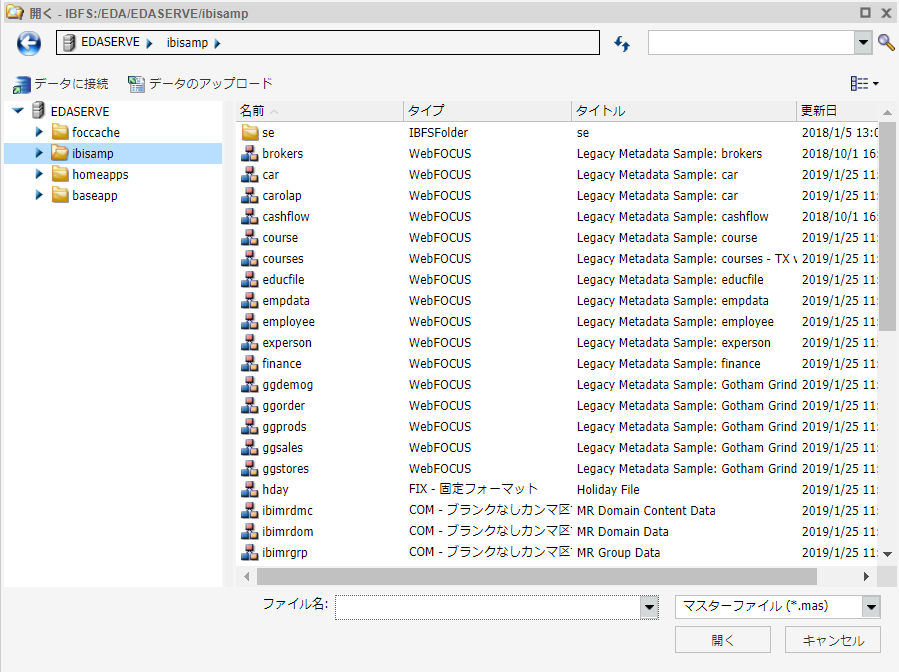 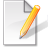 以下のフォルダは必ず表示されます

foccache : 一時ファイル領域
homeapps（myhome）：ユーザー固有のフォルダ
baseapp：製品固有の共有フォルダ
© K.K. Ashisuto
45
おわり
本資料は、InfoAssistおよびDesignerを利用するにあたり制御可能なメニュー内容を抜粋して記載しています。本資料に記載のない内容は、以下の製品マニュアルをご参照ください。

「WebFOCUS InfoAssist利用ガイド」「WebFOCUS Designer利用ガイド」
「WebFOCUS セキュリティガイド」
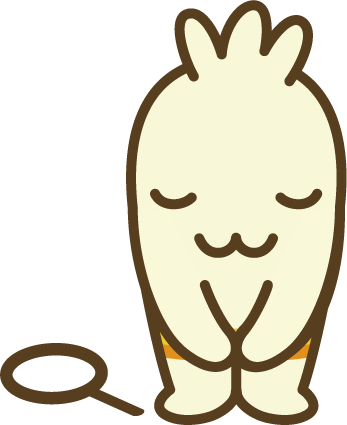 © K.K. Ashisuto
46
WF-112020230831
© K.K. Ashisuto
47